Ondertoezichtstelling in Coronatijd.
Wat betekent dit voor ouders, kinderen en instanties?
Mr. Amanda (A.A.J.) de Nijs

Sinds mei 2011 werkzaam bij de rechtbank Dordrecht en (sinds 2013) rechtbank Rotterdam, gedurende 
5 jaar in het Jeugdteam;
Sinds kort plaatsvervangend voorzitter van de Expertgroep Jeugdrechters van de rechtspraak;

Van 1993 tot 2011 werkzaam als (familie- en jeugdrecht)advocaat bij het Advokatenkollektief Rotterdam. 

Van 1998 tot 1993 als vrijwilliger werkzaam bij de (kinder)rechtswinkel Rotterdam;
Van 2009 tot 2017 lid en later voorzitter extern bestuur Kinder- en Jongerenrechtswinkel Rotterdam.

Publicatie: ‘Roos’ in de bundel Zorg om de jeugdzorg, BJu, 2010.
Website Rechtspraak

In verband met de uitbraak van het coronavirus heeft de Rechtspraak besloten vanaf dinsdag 17 maart de rechtbanken, gerechtshoven en bijzondere colleges te sluiten. Urgente zaken gaan wel door. 

Voorbeelden van urgente zaken zijn bijvoorbeeld zaken over de voorgeleidingen of hechtenis van verdachten, (…) zittingen rond verplichte zorg en/of zorgmachtigingen, urgente familiezaken zoals uithuisplaatsingen of ondertoezichtstelling. Waar mogelijk zullen deze rechtszaken plaatsvinden met gebruikmaking van videoconference of tele(fonisch) horen. Als fysieke komst naar het gerechtsgebouw noodzakelijk is, zullen daar passende maatregelen voor getroffen worden. 


Sinds 11 mei zijn rechtszaken met procespartijen in de zittingszaal beperkt weer mogelijk, als de fysieke aanwezigheid van partijen noodzakelijk is. Strafzaken, jeugd(straf)zaken en familiezaken hebben daarbij prioriteit.
Kinderen zien opvallend vaak ook voordelen van coronabeleid!!!

Tot die conclusie komt Kinderombudsvrouw Margrite Kalverboer in mei 2020. 

Een fijn en veilig thuis vinden alle jongeren het belangrijkst.
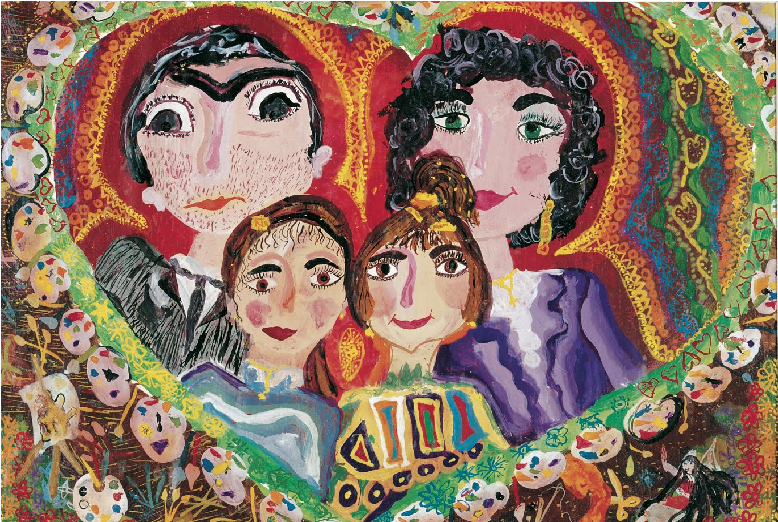 Family van Dana Maria Popa 1994 
The International Museum of Childrens’s Art, Oslo, Noorwegen
Uit: Coronacrisis en kinderen en jongeren in Nederland;
      een inventarisatie van de impact van de coronacrisis op kinderen en jongeren in Nederland.

Van: Unicef Nederland 28 mei 2020 (zie voor de jeugdzorg met name p. 22 en verder)

https://files.pressmailings.com/d0/bfdbab97e54e4e941255d9ee83d686/UNC-Rapport-Coronacrisis-en-jongeren-FINAL-compleet.pdf


Artikel 3 Internationaal Verdrag Rechten van het Kind van de Verenigde Naties (IVRK)

Bij alle maatregelen betreffende kinderen, ongeacht of deze worden genomen door openbare of particuliere instellingen voor maatschappelijk welzijn of door rechterlijke instanties, bestuurlijke autoriteiten of wetgevende lichamen, vormen de belangen van het kind de eerste overweging.

2.   De Staten die partij zijn, verbinden zich ertoe het kind te verzekeren van de bescherming en de zorg die      nodig zijn voor zijn of haar welzijn (…).
Situatie vóór de coronacrisis

Jeugdzorg (de verzamelnaam voor jeugdhulp, jeugdbescherming en jeugdreclassering) is bedoeld voor kinderen die een bepaalde vorm van ondersteuning of bescherming nodig hebben.

2019: 

bijna 1 op de 8 kinderen ontving een vorm van jeugdhulp (411 duizend 0-18 jarigen).

Van die groep verbleven er:
- 21,5 duizend in een pleeggezin, 
- 5,5 duizend in gezinsgerichte opvang, 
- 2,5 duizend in een gesloten jeugdzorginstelling en 
- 18 duizend jongeren kregen een andere vorm van jeugdhulp met verblijf. 
- 41 duizend jongeren kregen jeugdbescherming (ondertoezichtstelling of voogdij) en 
- 9 duizend jeugdreclassering.
Naast Jeugdzorg: 

dagelijks zo’n 500 jongeren in een Justitiële Jeugdinrichting:
 
gemiddelde verblijfsduur 68 dagen (variërend van twee tot 420 dagen). 


Sinds 2015 is er geen landelijk zicht meer op het gebruik van jeugd-ggz.
Ontwikkelingen in risico’s na de start van de coronacrisis: Kwaliteit en continuïteit van zorg

Er werd hard gewerkt om jeugdhulp zoveel mogelijk door te laten gaan, zij het op een andere manier, zoals dat 
hulp vaker online wordt gegeven. Gevolgen daarvan:

sommige jongeren zijn lastig te bereiken;
signalen kunnen worden gemist omdat hulpverleners geen interactie tussen gezinsleden meekrijgen en niet de hele setting zien;
kinderen voelen zich minder vertrouwd door online contact;
kinderen kunnen niet altijd vrijuit praten thuis;
voor kinderen met een beperking of een taalachterstand kan contact op afstand extra ingewikkeld zijn. 

Ook positieve gevolgen: kinderen met een angststoornis kunnen het fijn vinden om onderwijs te krijgen vanuit hun eigen thuisomgeving en kunnen videobellen prettiger vinden dan tegenover elkaar zitten aan een tafel.

Er zijn signalen dat toegang tot zorg moeilijker is en behandelingen worden uitgesteld. Ook vreest men dat de wachtlijsten toenemen.
De landelijke richtlijnen voor het publiceren van rechterlijke uitspraken schrijven onder meer voor dat uitspraken van rechtbanken en gerechtshoven, in het bijzonder van meervoudige kamers, en voor zover daarin niet uitsluitend standaardformuleringen zijn gebruikt, zoveel als mogelijk worden gepubliceerd.
http://deeplink.rechtspraak.nl/uitspraak?id=ECLI:NL:RBNHO:2020:4729 

Rechtbank Noord-Holland, 17 juni 2020

Betreft een zorgmachtiging. Bezwaar tegen telefonisch horen gemaakt door advocaat. Afgewezen.

 
http://deeplink.rechtspraak.nl/uitspraak?id=ECLI:NL:RBROT:2020:4030 

Rechtbank Rotterdam, 30 april 2020

Zaak deels aangehouden omdat moeder en kind niet bereikbaar waren.
http://deeplink.rechtspraak.nl/uitspraak?id=ECLI:NL:RBROT:2020:3236

Rechtbank Rotterdam, 9 april 2020

Ondertoezichtstelling en machtiging uithuisplaatsing. Problematiek van telefonisch horen in het Corona-tijdperk:

De kinderrechter heeft het telefonisch gesprek, nadat partijen in eerste termijn hun mening hadden gegeven, moeten afbreken, omdat de moeder en de oma twee keer in verbaal conflict raakten, waarbij zij naar elkaar schreeuwden en elkaar uitscholden. Het is de kinderrechter in eerste instantie gelukt om het conflict te sussen, maar na enige tijd laaide de ruzie weer op. De moeder en de oma en ook de vader weigerden gehoor te geven aan de herhaalde verzoeken van de kinderrechter om stil te zijn. Zij bleven elkaar uitschelden en beledigen. De kinderrechter zag zich daarom genoodzaakt om het gesprek af te breken. De advocaat van de moeder en de GI zijn vervolgens teruggebeld met de mededeling dat er een schriftelijke uitspraak volgt.
Uit een raadsrapport van juni 2020:

“In de huidige richtlijn van de RvdK rondom het coronavirus ( in werking sinds 15 maart 2020) staat dat er geen huisbezoeken meer afgelegd worden én dat er geen cliënten meer op kantoor worden ontvangen. Met deze context en het belang om onderzoeken doorgang te laten vinden, is het nodig om cliënten op een andere manier te spreken dan dat we normaal zouden doen. Concreet betekent dit dat de raadsonderzoekers vanaf nu in principe telefonisch (eventueel met beeld) met de cliënten zullen spreken, tenzij de omstandigheden in het specifieke onderzoek dit onmogelijk maken. In het huidig onderzoek heeft de RvdK door middel van beeldbellen contact gehad met (de minderjarige) en ouders.”
Medewerker Raad voor de kinderbescherming op de site van de Raad: 


“Het is heel efficiënt, je hebt bijvoorbeeld geen reistijd, maar het is ook beperkt omdat je de mensen niet daadwerkelijk kan zien. Emoties zoals verdriet en boosheid kan je niet waarnemen tijdens telefonische zittingen waardoor er geen recht gedaan wordt aan de ouders en kinderen die het betreft.”
http://deeplink.rechtspraak.nl/uitspraak?id=ECLI:NL:RBNNE:2020:1402

Rechtbank Noord-Nederland 

Datum uitspraak 20-03-2020 

Geen fysieke zitting vanwege coronavirus. Betrokkenen zijn gelijktijdig telefonisch gehoord, en de minderjarige afzonderlijk. Telefonisch horen is gelet op de uitzonderlijke omstandigheden in deze zaak voldoende om tot een goed oordeel te komen en neemt daarom een beslissing zonder verdere mondelinge behandeling.

Verzoek om uithuisplaatsing wordt toegewezen. 

Noot: prof.mr. P. Vlaardingerbroek (JPF 2020/78): Wel wil ik kort ingaan op het belang van een zorgvuldige telefonische procedure, ook onder coronatijd. (etc.)
Twee voorbeelden aan de hand van recente artikelen waaruit blijkt dat een spoedige en adequate behandeling van jeugdzaken zo belangrijk is:

1:
De impact van een uitspraak van de Hoge Raad op de praktijk van de GI: de (on)mogelijkheden om binnen de ondertoezichtstelling omgang te reguleren, mr. J.I. Heuvelhorst & mr. D. van der Leij, werkzaam als jurist en als advocaat bij Jeugdbescherming regio Amsterdam (FJR 2020/30):

http://deeplink.rechtspraak.nl/uitspraak?id=ECLI:NL:HR:2018:2321

In zijn uitspraak van 14 december 2018 heeft de Hoge Raad – kort gezegd – geoordeeld dat, buiten het geval van uithuisplaatsing (waarvoor art. 1:265f BW een bijzondere regeling bevat), de GI zich steeds op de voet van art. 1:265g BW tot de kinderrechter dient te wenden wanneer zij voor de duur van de ondertoezichtstelling contact-beperkende maatregelen in het belang van de minderjarige noodzakelijk acht.
De uitspraak heeft aanzienlijke consequenties gehad voor de praktijk van de GI. Onduidelijkheid over de mogelijkheden tot regie over de omgang binnen een ondertoezichtstelling en het ingrijpen door de GI in spoedsituaties zijn het gevolg.


De meest voor de hand liggende oplossing lijkt een wetswijziging te zijn. In het Wetboek van Burgerlijke Rechtsvordering dient, net zoals voor de machtiging uithuisplaatsing, een specifieke spoedprocedure zonder voorafgaand horen te worden opgenomen voor wijziging van een contactregeling.
2.
De opvoedbeslissing, mr. B. Laterveer (stafjurist bij de Rechtbank Den Haag en bij het Landelijk Bureau Vakinhoud rechtspraak), FJR 2020/41:


De “opvoedbeslissing” is het kantelpunt in veel kinderbeschermingszaken met een uithuisplaatsing: kan een kind definitief wel of niet terug naar huis? Het is feitelijk het belangrijkste moment bij een uithuisplaatsing in het gedwongen kader. 


Uit het oogpunt van rechtsbescherming voor de ouders en de minderjarige zou het in de optiek van de schrijver van het artikel echter het beste zijn als de opvoedbeslissing wordt geformaliseerd. (bijv. door het een besluit te laten zijn in de zin van art. 1:3 Awb)
Verzoeken beëindiging gezag


Leerplicht
Het zieke kind, van Gabriël Metsu (ca 1663)
http://deeplink.rechtspraak.nl/uitspraak?id=ECLI:NL:RBAMS:2020:2345

Rechtbank Amsterdam, 14 april 2020

Kort geding, nakomen omgangsregeling

[eiser] kan zich niet verenigen met het besluit van de William Schrikker Stichting Jeugdbescherming (WSS) om de omgang tussen hem en de kinderen op te schorten in verband met de uitbraak van het Coronavirus. 


Gelet op de bijzondere omstandigheden die de corona-crisis meebrengt, is het opschorten van de omgang gerechtvaardigd
Gerechtshof Arnhem-Leeuwarden, 14 april 2020

http://deeplink.rechtspraak.nl/uitspraak?id=ECLI:NL:GHARL:2020:3154

Gesloten jeugdzorg. Horen in tijden van corona en behandeling jeugdige in tijden van corona.

De mondelinge behandeling in deze zaak stond gepland op 27 maart 2020. In verband met de bestrijding van het coronavirus zijn de gerechten, in navolging van het kabinetsbeleid, gesloten sinds 17 maart 2020. Omdat het hof deze zaak als urgent heeft aangemerkt is niet tot aanhouding van de zaak besloten, maar heeft, na afstemming met partijen, de voorzitter van het hof, in aanwezigheid van de griffier, op die datum een telefonisch gesprek gevoerd met [verzoeker] , waarin tevens (eveneens telefonisch) de advocaat van [verzoeker] is betrokken. Van dit gesprek is proces-verbaal opgemaakt, dat aan alle betrokkenen is toegezonden, teneinde hen in de gelegenheid te stellen om hierop, en op de ingenomen standpunten, schriftelijk te reageren.
Er wordt onder meer geklaagd over het oordeel van de kinderrechter dat een gesloten kader nodig is om [verzoeker] de behandeling te geven die hij nodig heeft om een gedragsverandering te bereiken. [verzoeker] vindt o.a. - zeker nu er, mede door het coronavirus, nog geen behandeling van de grond is gekomen - dat dit ook ambulant, vanuit de thuissituatie, kan gebeuren.
Overweging ten overvloede:

Het hof wil ten slotte de GI er nog op wijzen dat het van groot belang is - zeker in deze lastige tijd waarin vanwege het coronavirus bezoek niet mogelijk is - dat [verzoeker] gemotiveerd is en blijft om aan zijn toekomst te werken en tot verandering te komen. Het is in dat verband belangrijk dat er - met name als er vragen zijn, zoals de moeder in haar brief die op 6 april 2020 bij het hof is ingekomen, heeft aangegeven - contact kan zijn met de GI en dat [verzoeker] (en zijn moeder) adequaat geïnformeerd word(t)(en) over de (on)mogelijkheden van online behandeling (en -op termijn- gezinstherapie) en welke consequenties dat volgens de GI voor het vervolgtraject van [verzoeker] zou kunnen hebben.
http://deeplink.rechtspraak.nl/uitspraak?id=ECLI:NL:RBMNE:2020:1612

Rechtbank Midden-Nederland, 6 april 2020 

kort geding, nakoming omgang na stopzetten zorgregeling in verband met corona
http://deeplink.rechtspraak.nl/uitspraak?id=ECLI:NL:RBNNE:2020:1905

Rechtbank Noord-Nederland, 13 mei 2020

Niet-nakomen zorgregeling tijdens coronacrisis. Compensatie voor gemiste tijd bij andere ouder. Wijzigen (omdraaien) zorgregeling tot aan zomervakantie.
http://deeplink.rechtspraak.nl/uitspraak?id=ECLI:NL:RBNNE:2020:2378

Rechtbank Noord-Nederland, 12 juni 2020

De moeder verzoekt vervallenverklaring van een schriftelijke aanwijzing (SA) (een e-mailbericht van de GI) waarin haar wordt verteld dat vanwege het coronavirus de omgang met het kind vooreerst geen doorgang kan hebben.
http://deeplink.rechtspraak.nl/uitspraak?id=ECLI:NL:RBROT:2020:3521

Rechtbank Rotterdam, 31 maart 2020

De zaak zou ter terechtzitting van 31 maart 2020 worden behandeld. Omdat in verband met het COVID-19 virus de rechtbanken gesloten zijn, zijn betrokkenen in de gelegenheid gesteld om telefonisch te worden gehoord.
http://deeplink.rechtspraak.nl/uitspraak?id=ECLI:NL:RBNHO:2020:2916 

Rechtbank Noord-Holland, 15 april 2020

Lopende afspraken begeleide omgang op vrijdagmiddag blijven doorgaan, voor zover als dat op dit moment, met de huidige corona-maatregelen, mogelijk is. Situatie bij de vader is niet onveilig; de kinderen zijn kwetsbaar vanwege hun traumatische ervaringen in het verleden en hebben veel veiligheid nodig. Naast begeleide omgang zullen onbegeleide omgangsmomenten plaatsvinden, waarvoor de rechtbank een stappenplan vaststelt. Zolang de huidige corona-maatregelen gelden, kan fysiek contact niet plaatsvinden met een betrokkene die hoest of niest en een temperatuur van meer dan 38 graden heeft of benauwd is. Skype-contact of telefonisch contact als alternatief.
Lying mother and child II, van Paula Modersohn-Becker, 1906
http://deeplink.rechtspraak.nl/uitspraak?id=ECLI:NL:RBROT:2020:5035

Vervangende toestemming vakantie naar buitenland verleend, tenzij er als gevolg van COVID-19 een negatief reisadvies luidt.

http://deeplink.rechtspraak.nl/uitspraak?id=ECLI:NL:GHARL:2020:4000

Afwijzing verzoek schorsing van de beslissing ter zake van de verdeling van de zorg- en opvoedingstaken. COVID-19-uitbraak geen grond voor een algehele schorsing van de uitvoerbaarheid.

http://deeplink.rechtspraak.nl/uitspraak?id=ECLI:NL:GHAMS:2020:1426

Machtiging uithuisplaatsing. In verband met de maatregelen tegen het coronavirus / COVID-19 heeft de mondelinge behandeling plaatsgevonden via een beeld- en geluidverbinding vanuit het gerechtshof. Het hof is van oordeel dat de machtiging tot uithuisplaatsing ten tijde van de bestreden beschikking noodzakelijk was en thans (nog steeds) noodzakelijk is in het belang van de verzorging en opvoeding van de minderjarige en tot onderzoek van diens geestelijke of lichamelijke gesteldheid.
http://deeplink.rechtspraak.nl/uitspraak?id=ECLI:NL:GHAMS:2020:1741

https://uitspraken.rechtspraak.nl/inziendocument?id=ECLI:NL:GHAMS:2020:1741&showbutton=true&keyword=ghams%3a2020%3a1741

De mondelinge behandeling van beide zaken heeft op 8 mei 2020 plaatsgevonden. In verband met de maatregelen tegen het coronavirus/COVID-19 heeft de mondelinge behandeling plaatsgevonden via een beeld- en geluidverbinding vanuit het gerechtshof. Omdat in verband met de uitbraak van COVID-19 een fysieke zitting niet mogelijk was, is deze wijze van horen in overeenstemming met artikel 2, eerste lid van de Wet van 22 april 2020, houdende tijdelijke voorzieningen op het terrein van het Ministerie van Justitie en Veiligheid in verband met de uitbraak van COVID-19 (Tijdelijke wet COVID-19). Dit artikel is met ingang van 16 maart 2020 in werking getreden krachtens Koninklijk Besluit van 22 april 2020, Staatsblad 2020, 126. Het hof is van oordeel dat op deze wijze aan alle betrokkenen voldoende gelegenheid is gegeven om hun stellingen nader toe te lichten. Het hof acht zich voldoende voorgelicht om uitspraak te doen.
Door de uitbraak van COVID-19 is er buiten ieders bedoeling oponthoud ontstaan. Gezien de jonge leeftijd van [de minderjarige] gaat het hof echter ervan uit dat de GI alles in het werk zal stellen het noodzakelijke onderzoek zo snel mogelijk te doen starten.
http://deeplink.rechtspraak.nl/uitspraak?id=ECLI:NL:GHARL:2020:4285

Noodzaak uithuisplaatsing bij de vader gelegen in mogelijke besmetting met het nieuwe coronavirus. Noodzaak is vervolgens komen te ontbreken. 
Het hof concludeert dat naast de gestelde coronaklachten van de vader en [het kind] geen andere gronden zijn aangevoerd die een machtiging tot uithuisplaatsing van [het kind] bij de vader noodzakelijk maken, niet in de stukken noch ter mondelinge behandeling.

http://deeplink.rechtspraak.nl/uitspraak?id=ECLI:NL:GHSHE:2020:2047

Dat de daadwerkelijke uitvoering van de ondertoezichtstelling na de bestreden beschikking door de Covid-19 maatregelen en ziekte van de jeugdzorgwerker wat later dan gebruikelijk ter hand is genomen en er minder fysiek contact is geweest tussen de ouders en de jeugdzorgmedewerker dan de vader had verwacht, leidt niet tot een ander oordeel.
Gerechtshof 's-Hertogenbosch, 11 juni 2020

http://deeplink.rechtspraak.nl/uitspraak?id=ECLI:NL:GHSHE:2020:1775

Oplossing van de kinderen: In deze corona-tijd kan er wellicht wat meer “gefacetimed” worden. Zo heeft de moeder de kinderen rondgeleid in haar nieuwe woning in [nieuwe woonplaats van de moeder] .

http://deeplink.rechtspraak.nl/uitspraak?id=ECLI:NL:RBROT:2020:5065

verzoek tot verlenging ondertoezichtstelling en een machtiging gesloten jeugdhulp, gevolgd door een machtiging in een accommodatie jeugdhulpaanbieder, gewezen t.t.v. corona-maatregelen

http://deeplink.rechtspraak.nl/uitspraak?id=ECLI:NL:GHSHE:2020:1768

De GI heeft er inmiddels voor gezorgd dat [de minderjarige] naar een zorgboerderij gaat, (helaas ligt dit nu in verband met de corona-crisis stil)
http://deeplink.rechtspraak.nl/uitspraak?id=ECLI:NL:GHSHE:2020:1724

De mondelinge behandeling heeft op 16 april 2020 plaatsgevonden, waarbij de partijen en belanghebbenden in verband met de RIVM-maatregelen rondom het COVID-19 (corona) virus via een beeldverbinding dan wel telefonisch zijn gehoord.

Moeder o.a.: Het is verder in strijd met de geldende COVID-19-maatregelen om het contact te laten doorgaan indien [minderjarige] (of de vader) verkouden is. 

Vader o.a.: Mede vanwege de COVID19-maatregelen is de wekelijkse regeling echter niet van de grond gekomen en heeft de vader [minderjarige] al vier à vijf weken niet gezien. Recent mocht de vader met [minderjarige] twee uur lang videobellen. Het gesprek heeft echter maar een kwartier geduurd, omdat het niet goed liep. De vader heeft het gevoel dat [minderjarige] tijdens het videobellen niet vrij uit durft te spreken. 

De GI o.a.: De GI heeft de afgelopen tijd gezien dat de vader zijn ouderrol goed vorm geeft. Hij heeft vanaf oktober/november stapjes gezet om te werken aan een behandeling voor zijn alcoholproblematiek, waarbij hij goed heeft meegewerkt aan bloedwaardecontroles bij de huisarts. Vanwege het COVID19-virus kunnen deze controles op dit moment echter niet plaatsvinden.
Rechtspraak en OM werken corona-achterstanden weg: Ruimere openingstijden, inzet 70+rechters, meer zaken door 1 rechter en vaker strafbeschikking. (zie: Rechtspraak.nl)

Landelijke richtlijn van de rechtspraak in het kader van fysiek horen in instellingen in aanvulling op en ter specificatie van de RIVM-richtlijnen, ingaande per 1 juli 2020 (zie: Rechtspraak.nl)
En zie ook:
Covid-19 en het Familie- en Jeugdrecht, FJR 2020/28: de huidige Corona-crisis heeft grote gevolgen voor kinderen en de uitoefening en bescherming van hun rechten, wereldwijd. 


A. van der Kaaden, Kind in de knel? De jeugdbeschermer helpt, op afstand, NRC 17 april 2020.


Corona en mensen met beperkingen, FJR 2020/36.


Statement van het Europees netwerk van Kinderombudsmannen (ENOC): Kinderrechten in het kader van de COVID-19-uitbraak van 1 april 2020.


https://www.zorgwelzijn.nl/corona-uiteindelijk-hebben-jeugdbeschermers-minder-zicht-op-kinderen/
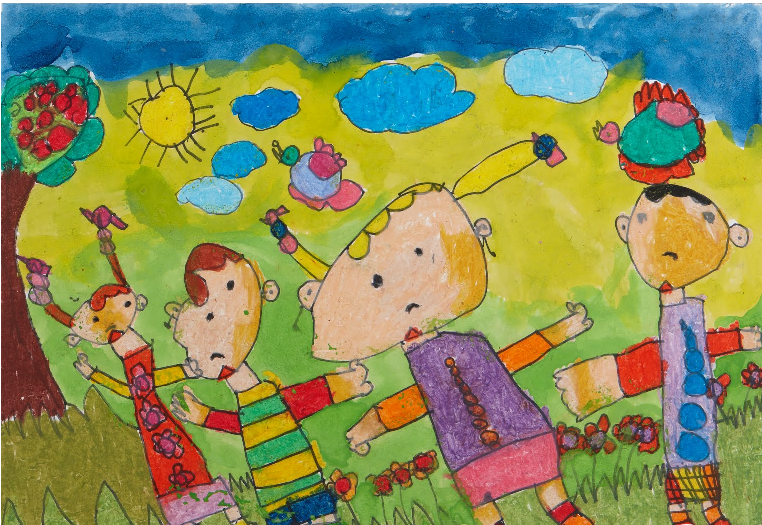 Friends van Aurelia Bella Davita 2002
The International Museum of Childrens’s Art, Oslo, Noorwegen